курс «Етика та деонтологія соціальної роботи»
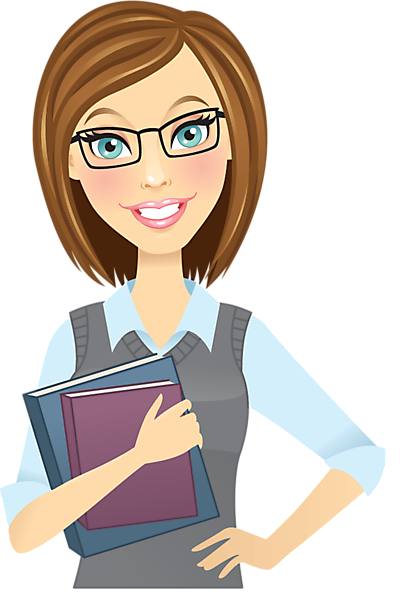 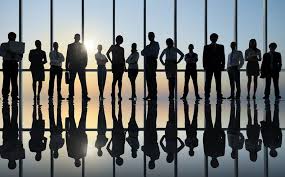 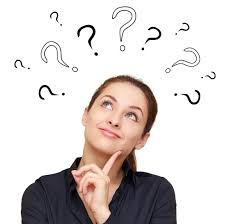 Що ж таке імідж соціального працівника?
Мета дисципліни: формування у майбутніх соціальних педагогів / соціальних працівників моральних цінностей соціально-педагогічної діяльності; опанування необхідними знаннями з основ професійної етики та формування навичок їх реалізації у практичній діяльності.
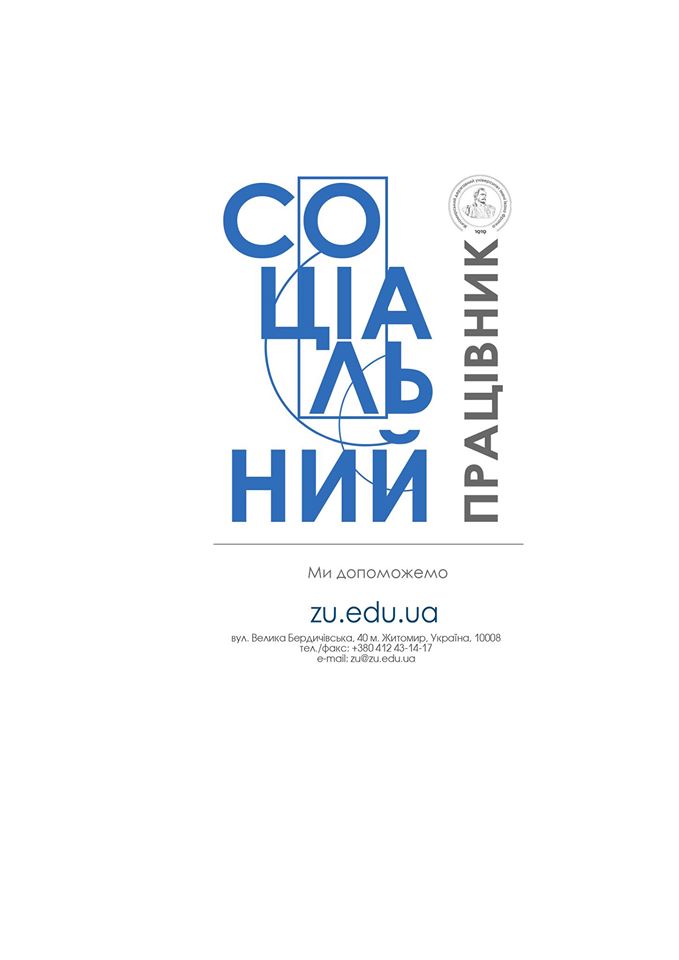 Який етичний кодекс соціального працівника?
Основними завданнями вивчення дисципліни «Етика та деонтологія соціальної роботи» є: 
- розкриття питання важливості етичних принципів та норм у соціальній роботі та соціально-педагогічній діяльності; 
- розкриття соціальної значущості дотримання соціальним працівником педагогічної етики, необхідності оволодіння професійно-етичними якостями; 
- ознайомлення майбутніх соціальних педагогів / працівників з принципами та нормами соціально-педагогічної етики; 
- розкриття особливостей етичної поведінки соціального працівника при розв’язання соціально-педагогічних проблем; 
- розвиток навичок регулювання власної поведінки у різноманітних ситуаціях професійної діяльності.
Згідно з вимогами освітньо-професійної програми студенти повинні досягти таких результатів навчання: знати:
- зміст основних понять і категорій;
- основні етичні концепції; 
- визначення етичних проблем і дилем; 
- кваліфікаційні вимоги до професійної діяльності соціального працівника; 
- моделі прийняття етичних рішень;
- цінності, принципи, ролі соціального працівника;
- підходи до прийняття етичних рішень;
- існуючі кодекси етики соціальних працівників;
- особливості професійного спілкування.
Згідно з вимогами освітньо-професійної програми студенти повинні досягти таких результатів навчання: вміти:
- використовувати кодекс етики соціальних працівників;
впевнено користуватися конструктивними способами вирішення конфліктів;
реалізовувати ефективні прийоми вербальної на невербальної комунікації з клієнтом та визначати конгруентність співрозмовника;
реалізовувати різні моделі прийняття етичних рішень;
самостійно визначати морально-етичні шляхи вирішення соціально-педагогічної ситуації.
ГАРМОНІЗАЦІЯ
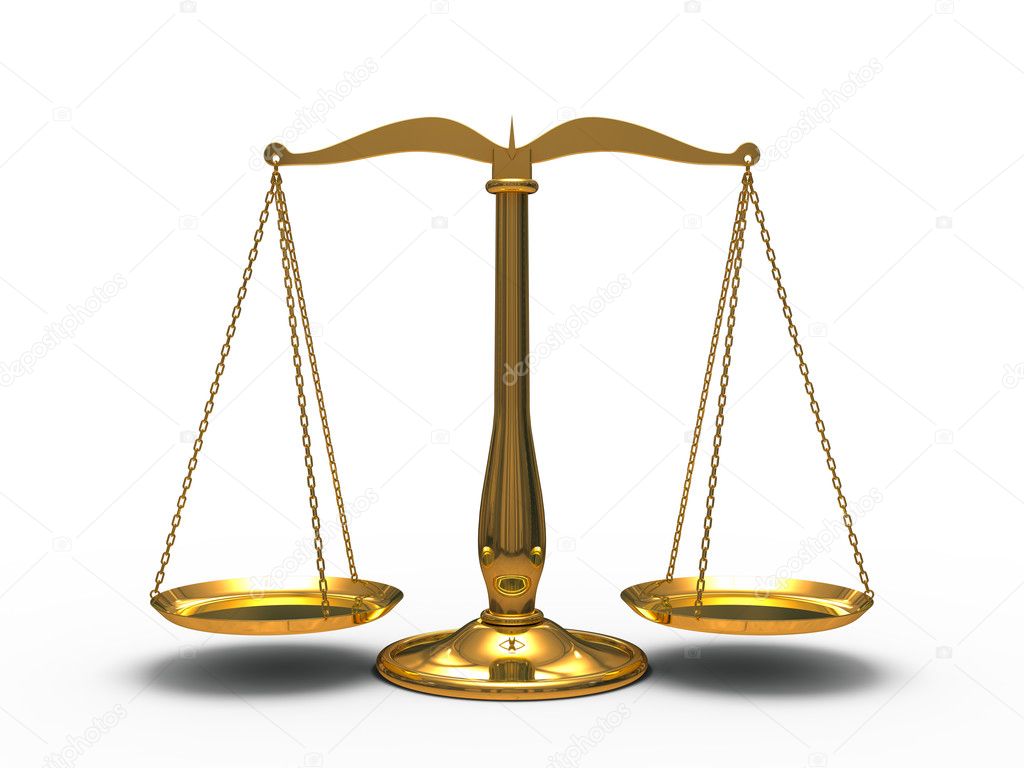 внутрішнє
зовнішнє
привабливість іміджу
привабливість іміджу
Соціальний працівник повинен спілкуватися з оточуючими людьми з повагою, довірою, дотримуючись при цьому виваженості у висловлюваннях
Своїм виглядом і поведінкою показувати свою компетентність, силу й авторитет, дотримуватись особистого простору, порядність та інтелігентність
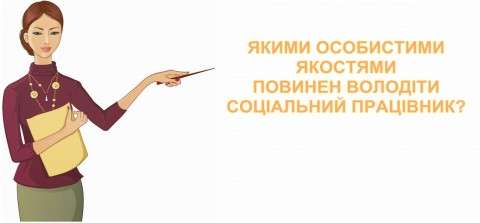 Особистісні якості соціального педагога справляють істотний вплив на характер і форму застосування різноманітних методів і прийомів у  соціальній роботі
позитивна життєва спрямованість,  конкретність і чіткість;
дотримання етичних норм цінностей, установок,
риси характеру, що відповідають місії та завданням соціальної роботи
 емпатія — вміння бачити світ очима іншої людини;
щирість, вміння природно поводитися у стосунках з клієнтом;
повага, реагування на проблему клієнта так, щоб вселити йому впевненість у здатності подолати її;
індивідуальний стиль діяльності та спілкування
гуманне ставлення, альтруїзм, загальна культура.
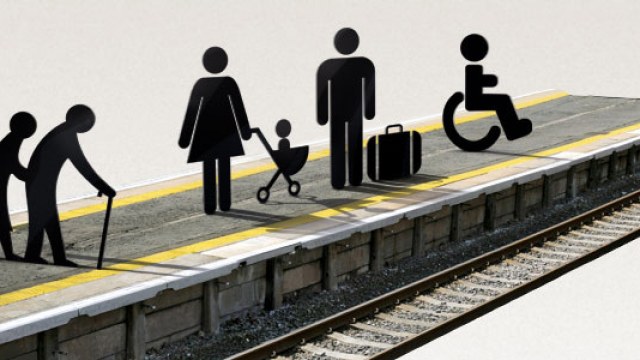 Запрошуємо до курсу!
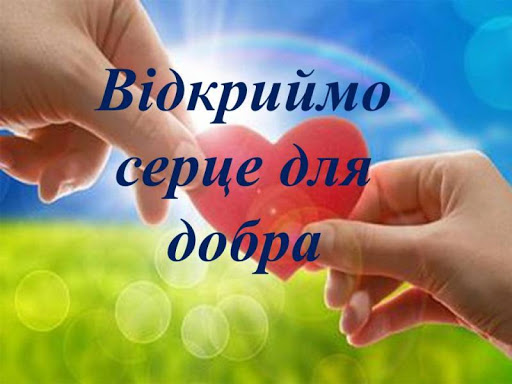